Welcome to the Introductory Class
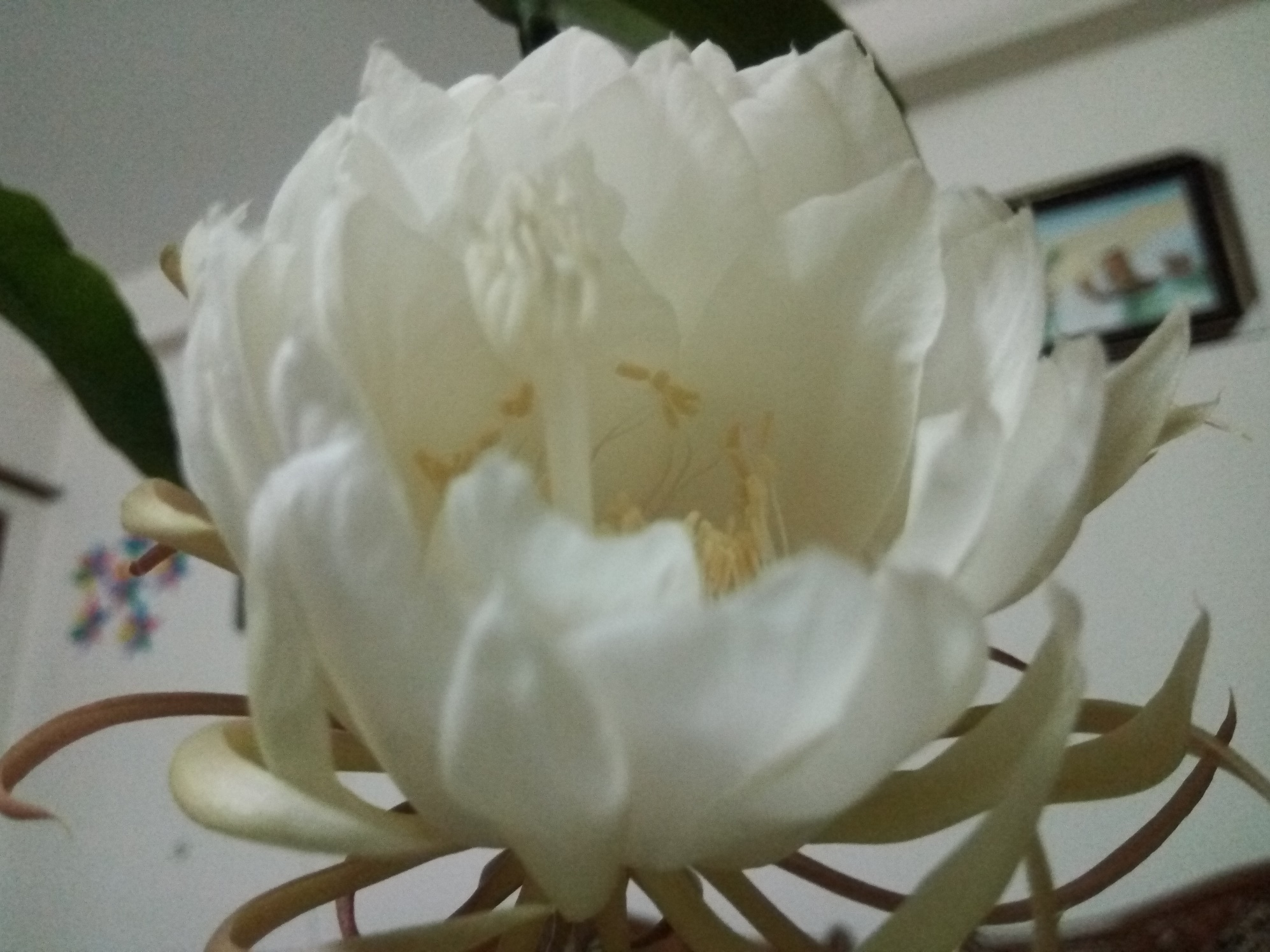 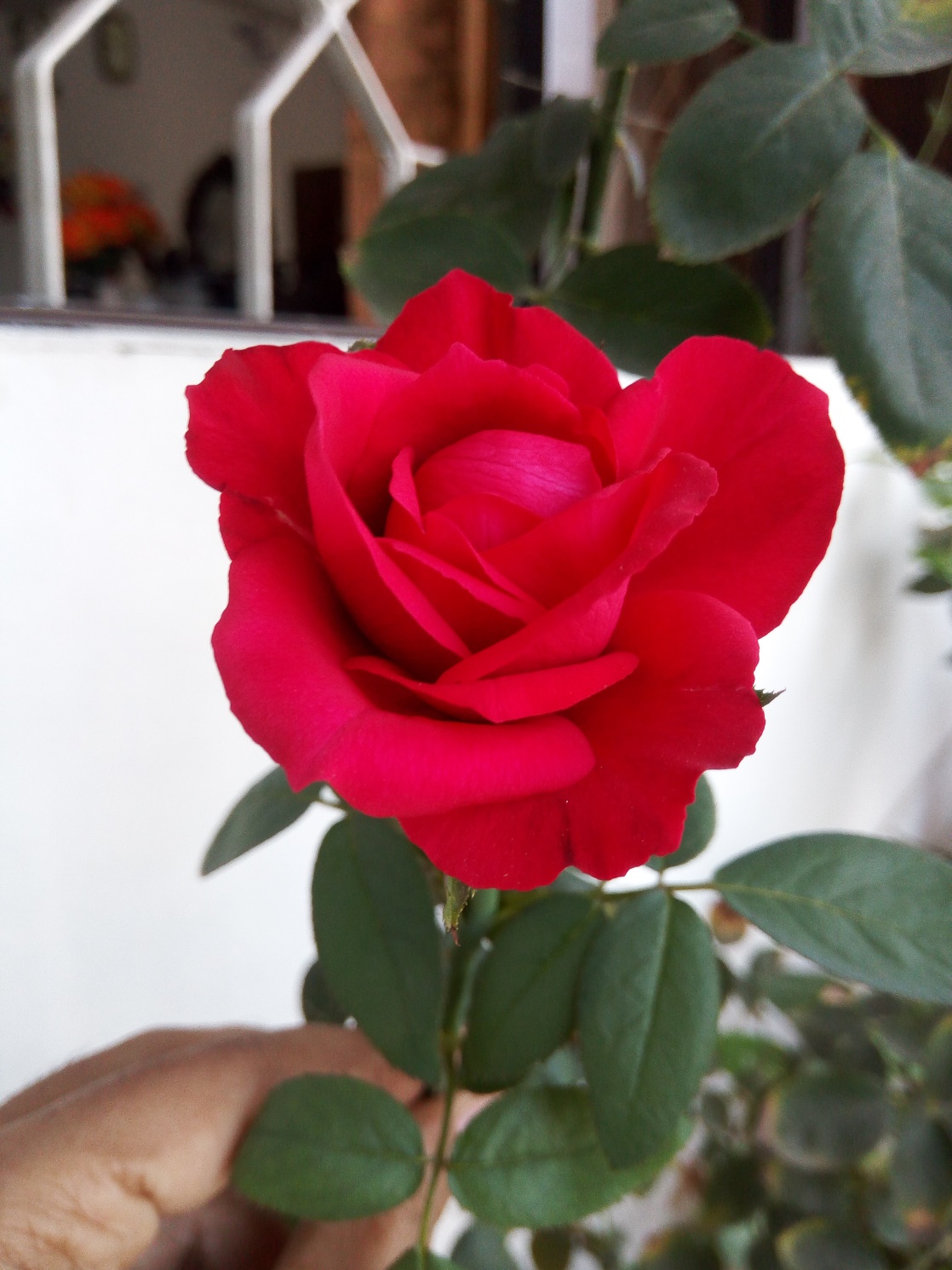 One Question for You!
Why are you in here?
Research means???
Your Answer!! 

Research in common parlance refers to a search for knowledge. Once can also define research as a scientific and systematic search for pertinent information on a specific topic. But some people consider research as a movement, a movement from the known to the unknown. 

Redman and Mory define research as a “systematized effort to gain new knowledge” (The Romance of Research, 1923, p.10). 

Leedy (1989, p.5) defines the term research from the utilitarian point of view:
Research is a procedure by which we attempt to find systematically, and with the support of demonstrable fact, the answer to a question or the resolution of a problem. 

Kerlinger (1970, p. 8) uses more technical words to define it as: ‘the systematic, controlled, emphatical and critical investigation of hypothetical propositions about presumed nexus among natural phenomena’.
Outcomes of the Research
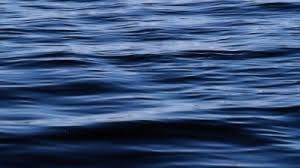 Introduction to Course
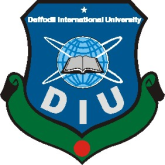 Md. Fouad Hossain Sarker
Associate Professor and Head
Department of Development Studies
Daffodil International University (DIU)
Unlock Your Potentiality!!
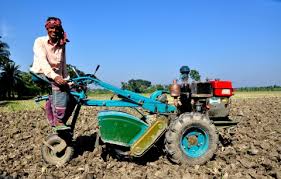 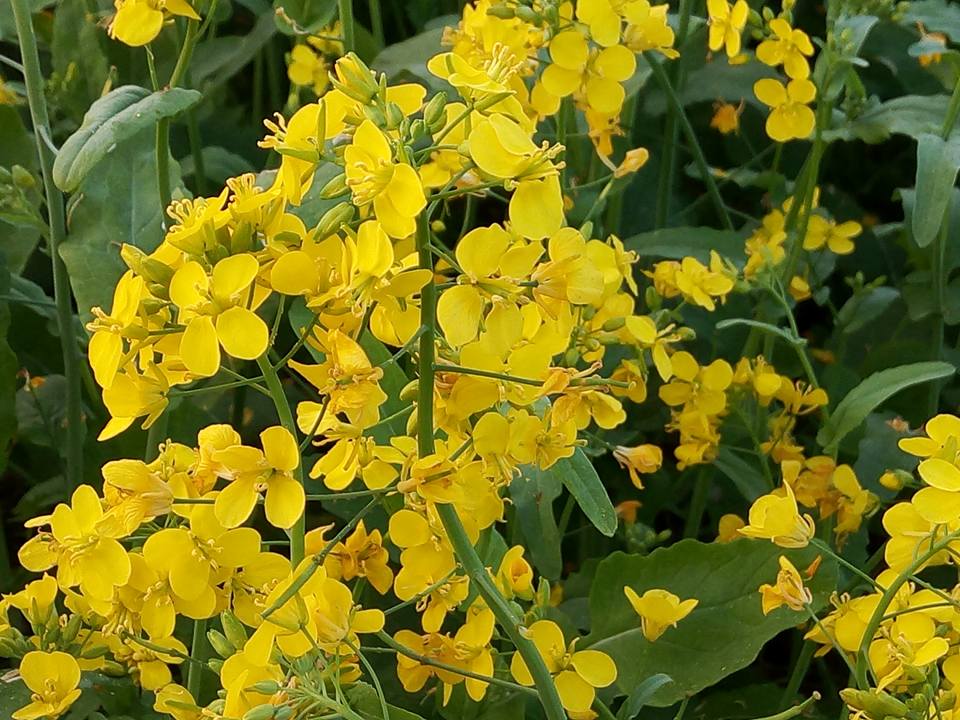 Can you define your role??
Your Role !!!
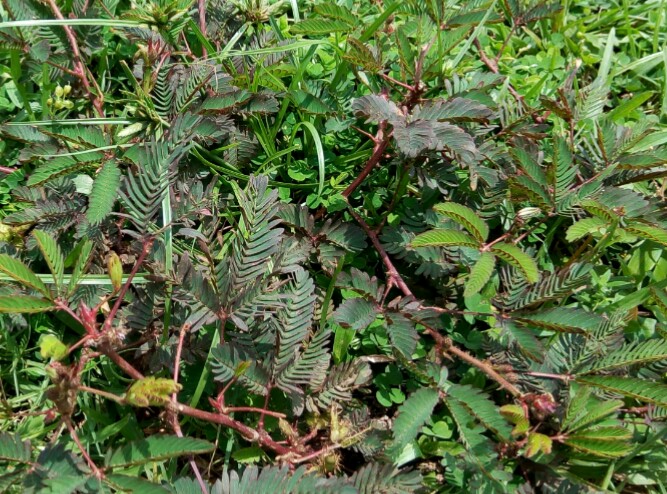 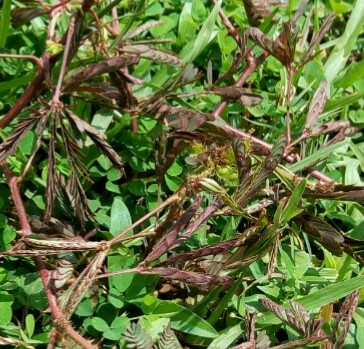 Reveal Yourself !!!!
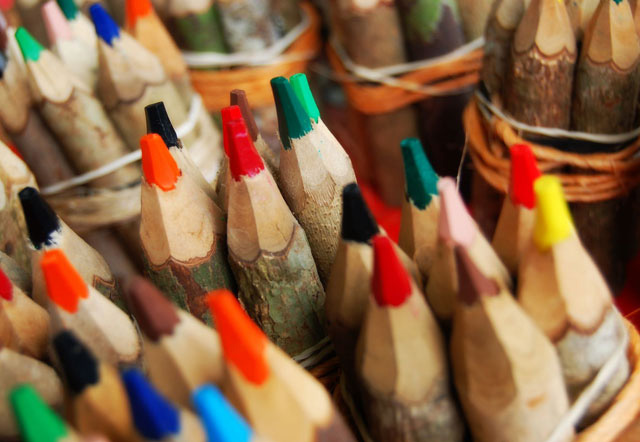 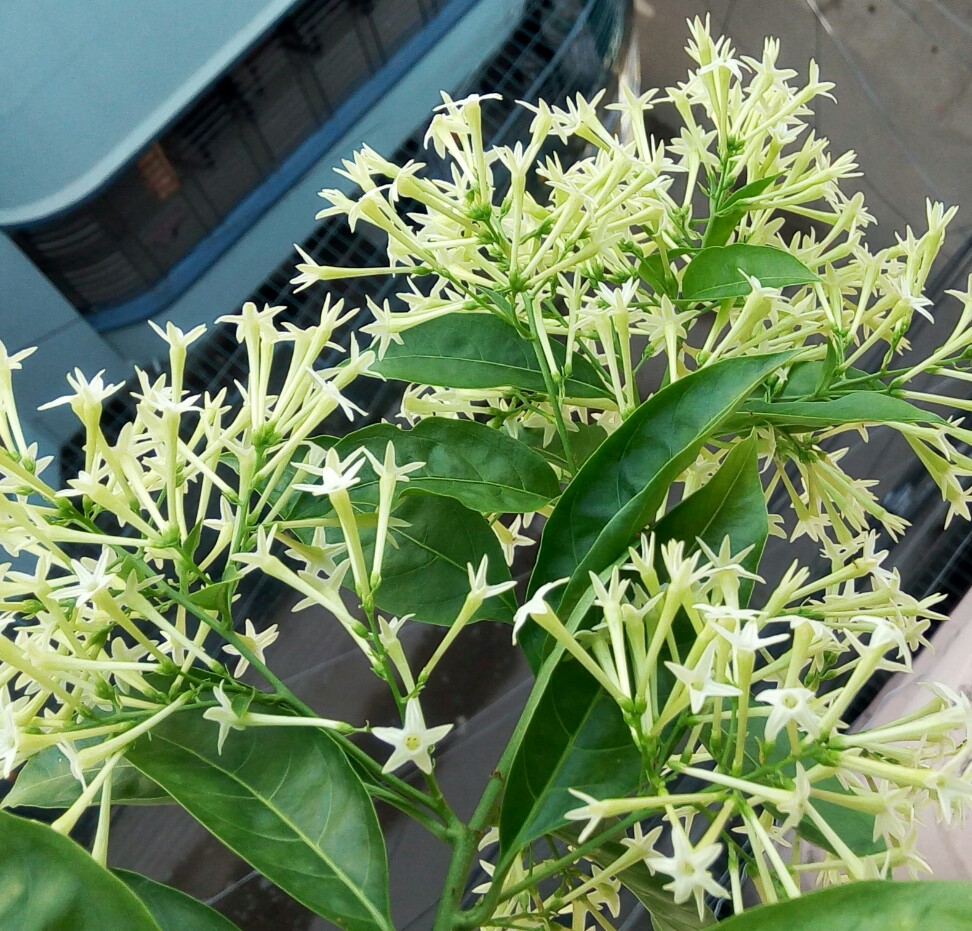 Insight Values
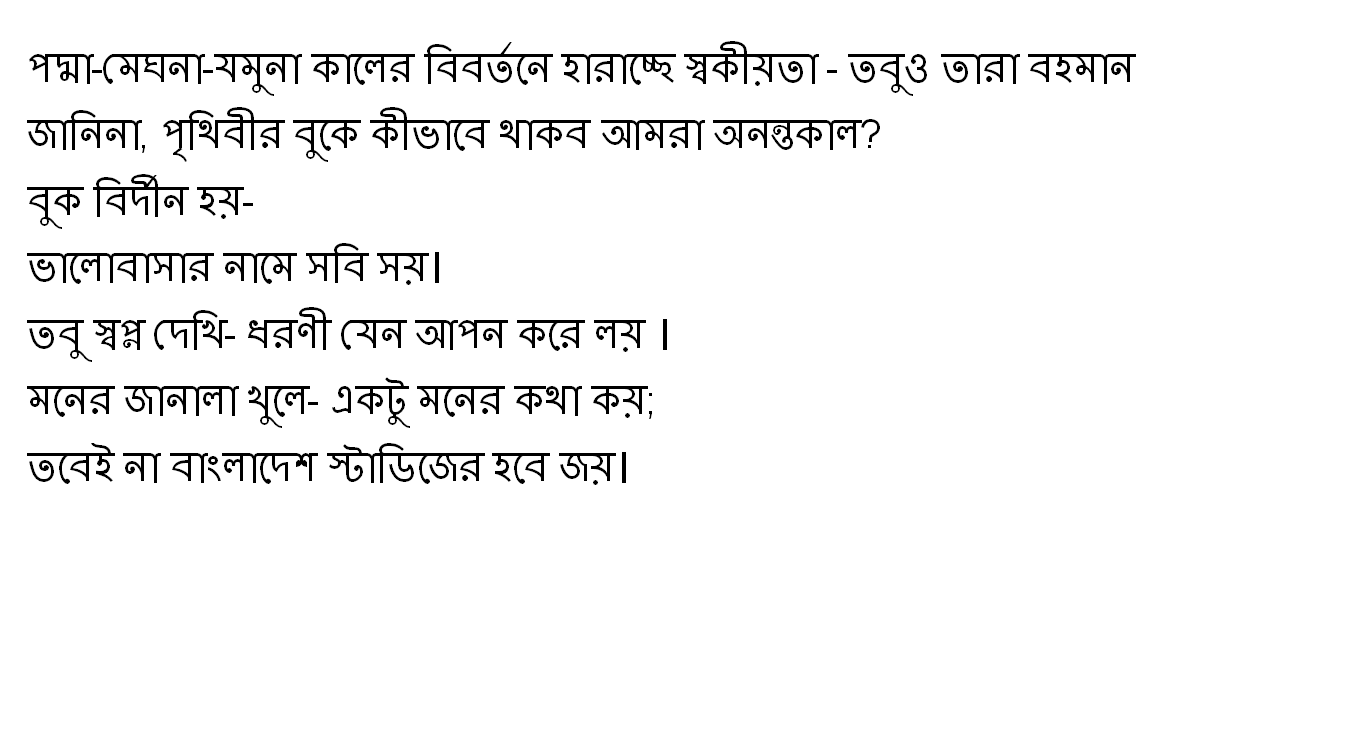 Can you mention the 
objectives of this session??
Objectives of this class
Explore the objectives of this course
 Investigate the key issues of course outline
 Demonstrate the course approach 
 Illustrate the way of teaching and learning
 Analyze the rules and regulations
Objectives of this class
Identify some references for readings
 Understand the students background and
 Motivate them for future development  
 Signify the lecture areas and outcomes of this course
Student’s Observation
Mostak Ahmad 142-15-3800, Aug 8, 2015 (CSE)
First day of the 4th semester. I'm walking along the Dhanmondi 27 road. Usually, I should have a cheerful mind as after a long vacation of the semester break, I was going to meet with my beloved friends. But I didn't do so & the reason was something had been happened wrongly & this was I enrolled myself in the B section. Not because of I enrolled myself in the B section, actually, my mind was full of sorrows since in that section the Bangladesh Studies course would be taken by a Royal Bengal Tiger whose name Fouad Sarker or something else. I didn't know him but the senior brothers informed us that he is not less than as ferocious as a Royal Bengal Tiger.
Student’s Observation (Cont.)
The only difference between Fouad sir and Tiger uncle is, the Tiger uncle lives in the forest where Fouad sir at Daffodil varsity. After hearing this we got feared & we begged suggestion from them how we would be escaped. The senior brother's the only and the just only suggestion was not to be enrolled in the Fouad sir section. I was late as I had already enrolled myself in that section. My fearness grew little more when I had come to know to that lots of students left the section. However, nothing was to do then. I accepted my lot being compelled. I entered the class & did the whole class.
Student’s Observation (Cont.)
U may never believe what was my mind condition after the class. What I heard & what I had just enjoyed. What a fantastic teacher he is! What a wonderful skill to take a class he possesses! I really surprised. I have never seen such kind of ideal teacher in my life before. From the first class , he went to my heart. Nothing is constant in the earth. Beginning is the pre-alarm of the ending. In this flow today I'm going to attend to my last class of Bangladesh Studies. Same to the first class, I'm walking along the Dhanmondi 27 road.
Student’s Observation (Cont.)
But today I'm really feeling lucky to have such kind of teacher ' Fouad Sarker '. In my life I never forget him. He is not only a good teacher, his teaching technique is not only awesome , rather his attitude , his punctuality, his manner , specially his smile attract me most. I not only learn about my course from him , but learn how to possess a good personality , how to be a good human being. 
At the last, I can proudly say that Bangladesh Studies teach me more than the course.I will really miss Bangladesh Studies...I will really miss Fouad Sir....
Insight Objective
What do you understand from the above picture?
Your Answer!
A 
   little 
          drop 
                  of 
                      water 
                                 makes 
                                            a 
                                              mighty 
                                                           ocean.
    A little drop of water makes a mighty ocean.
Why do you need to carry on your journey with this course??
Objectives of this Course
Attain a comprehensive knowledge, theoretical perspectives, research design and holistic understanding of research approaches to conducting social research in the pragmatic world.

Comprehend different methods, techniques of research conduction in the writing of research proposal, picking off proper methodology, data collection and fieldwork, sampling designs, strategies of analyzing results and writing up a research report.

Build-up depth understanding of theoretical approaches, comparative and critical analysis of literature to resolve challenges in the arena of social sciences.

Develop appropriate strategies of data analysis and learn different types of analysis techniques through ethical consideration.

Assist in developing experts in the areas of social sciences research and applying their understandings, skills through supervision and research project outcomes evaluation through different software packages.
PLOs aligned with the Course
Lecture Plans
Topic:1  Introduction to Course
Topic :2 Basic Foundation of Scientific Research
Topic : 3 Writing a Research Proposal/ Research Design
Task: Class Test/Assignment-1 and Review of the Previous Syllabus 
Topic: 4 Statement of the Problem, Setting Research  Objectives and Questions
Topic: 5 Literature Review and Criticism
Topic-6 Referencing and Avoiding Plagiarism 
Task: Class Test/Assignment-2 and Review of the Previous Syllabus and Presentation 
Midterm Examination
Lecture Plans
Topic-7 Paraphrasing and Avoiding Plagiarism
Topic-8 Research Methodology (Quantitative, Qualitative, and Mixed) 
Topic-9 Qualitative Data Collection Methods (Part-1)
Topic-10 Qualitative Data Collection Methods (Part-2)
Topic-11 Writing Research Methodology Section and Research Ethics
Task: Class Test/Assignment-3 and Review of the Previous Class
Topic-12 Analyzing Data and Writing Result, Discussion, Conclusion and Implication 
Final Examination
Course Approach
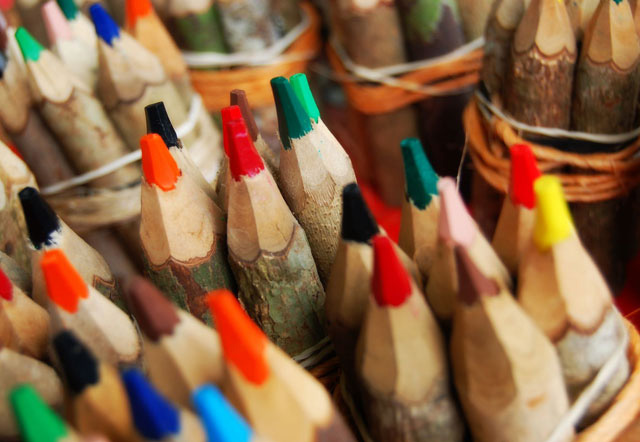 The approach of this course highly imparts the neutral or rational tone to streamline the goal and ensure minimal academic jargon.  Moreover, this course avoids all sorts of non-judgmental manners that impede to understand the insight values and facts of Bangladesh.
Methods of Teaching & Learning
Teaching will cover the areas of lectures, power point presentations, participative discussions and problem solving. Students are highly encouraged to participate in discussion and problem solving sessions. Active participation in the class will carry credit. On the other hand, Group study/Team work/Peer study method will be followed for better understanding.
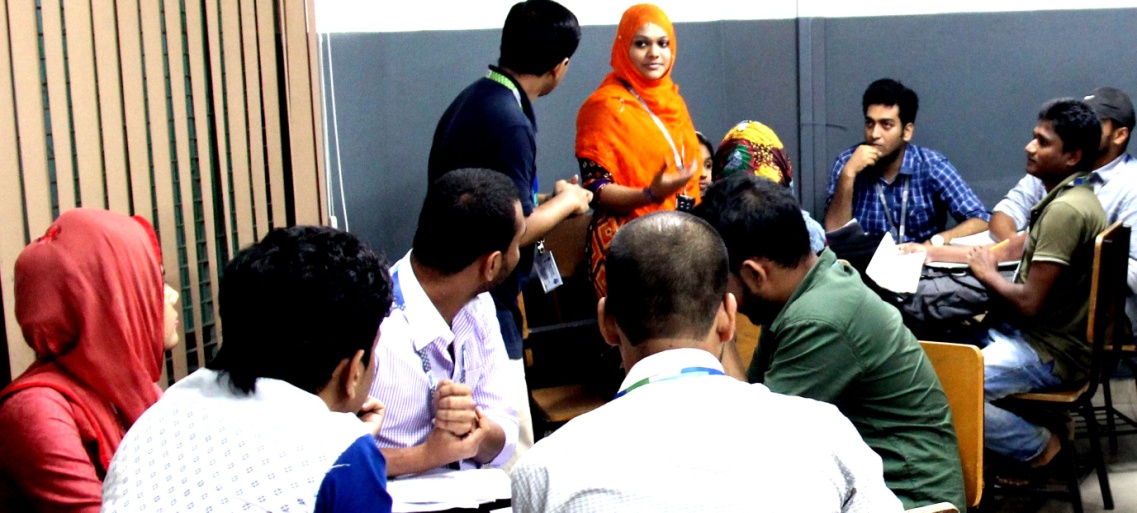 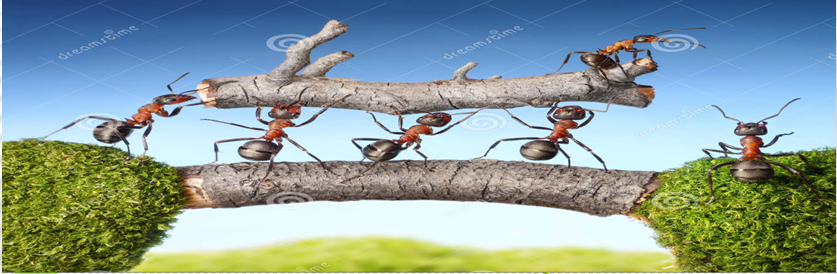 Rules and Regulations
Students must wear DIU ID for entering the classroom 
Active participation in both physical and digital will be encouraged
60% Class attendance is mandatory for assessing course teacher
University rules and regulations will be followed very strictly
Students must keep silence their mobile phone during the class
No dress code but have to ensure decency
Neat and clean and ensure rational manner in everywhere
If anyone miss any CT Exam, submission their assignment/ presentation in time, never give them any opportunity for future
Marks Distribution
Answer Scripts !!
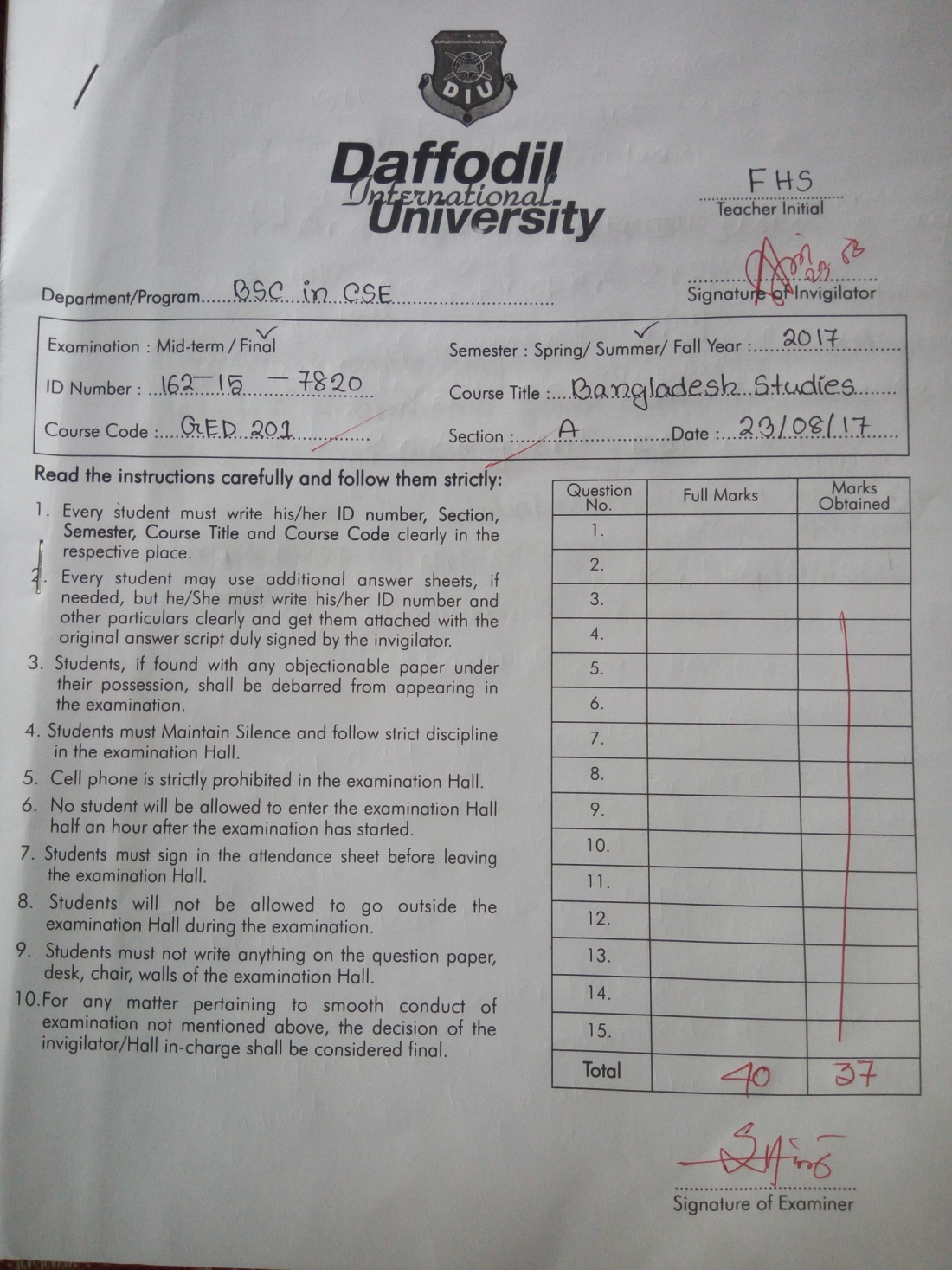 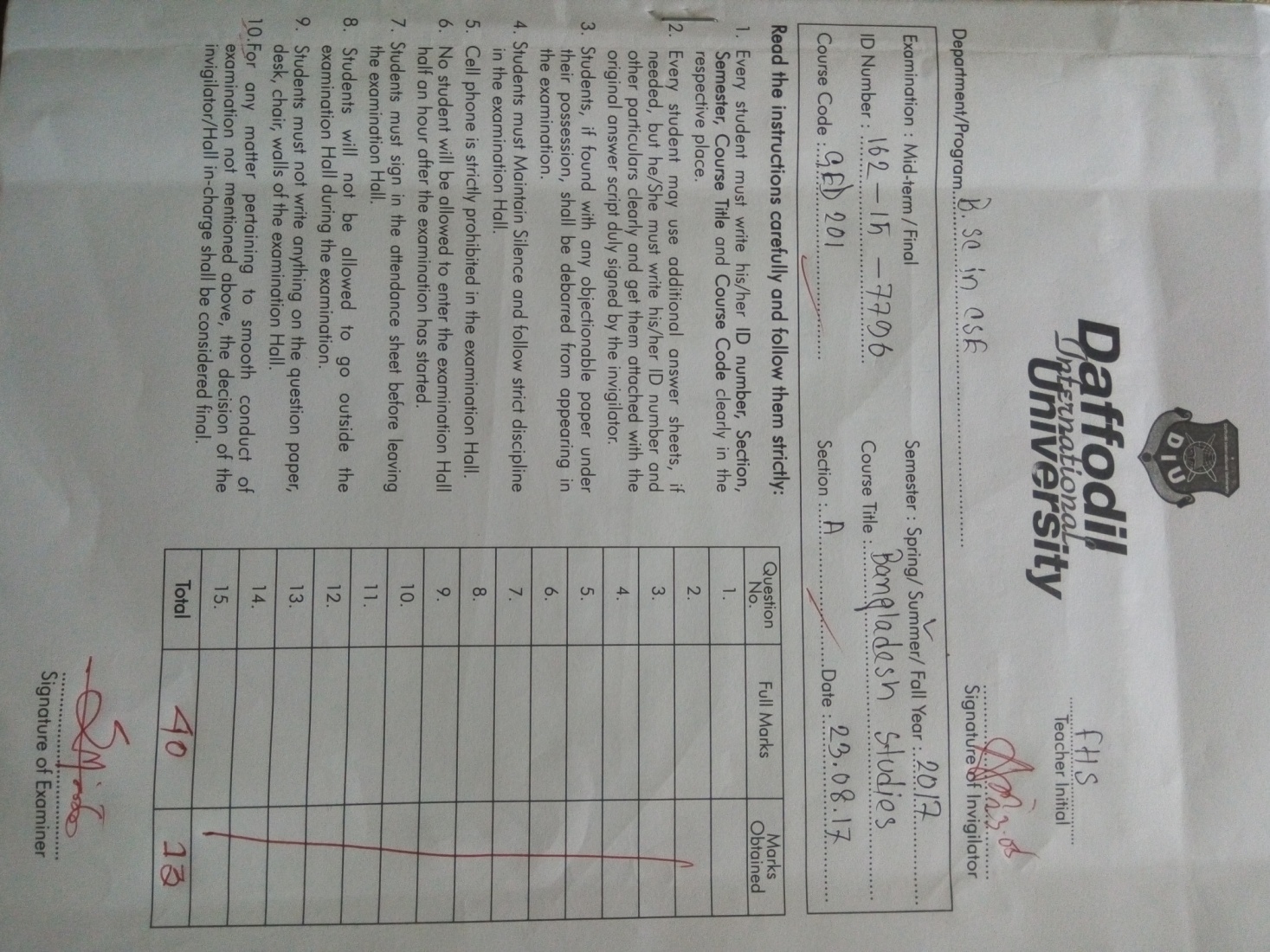 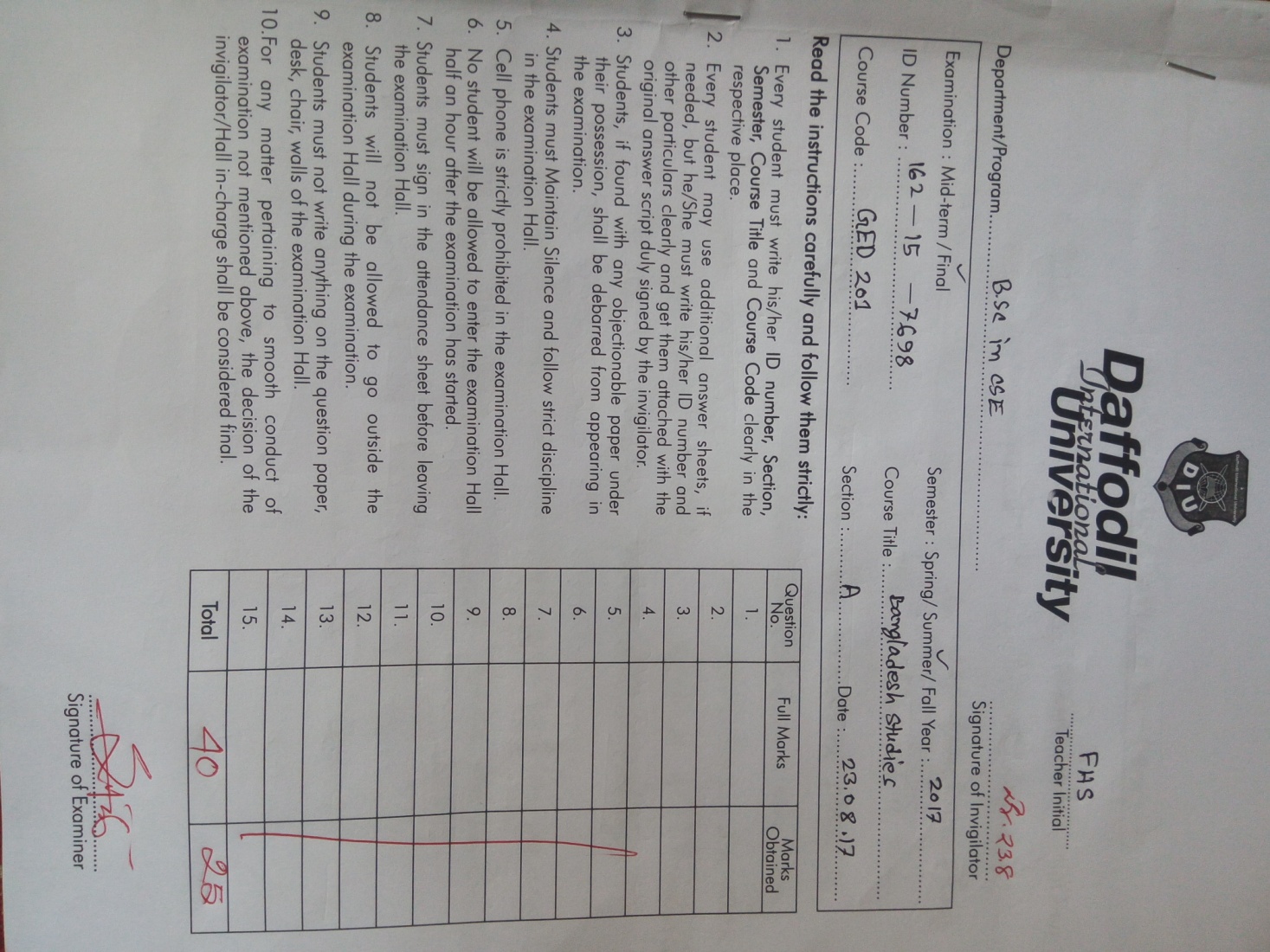 Reference Books
Aminuzzaman, S. M. (2011). Essentials of Social Research. Osder Publications.
Atkinson, P., Coffey, A. et al. (2003). Key Themes in Qualitative Research: Continuities and Changes. California, AltaMira Press.
Atkinson, P. and M. Hammersley (1994). Ethnography and Participant Observation. Handbook of Qualitative Research. N. K. Denzin and Y. S. Lincoln. Thousand Oaks, Sage: 248–261.
Blaxter, L., C. Hughes, et al. (2001). How To Research? Buckingham. Philadelphia, Open University Press.
Bryman, A. (1988). Quantity and Quality in Social Research. London, Unwin Hyman.
Bryman, A. (2008). Social Research Methods. Oxford Oxford University Press.
Corbetta, P. (2003). Social Research: Theory, Methods and Techniques. London, Thousand Oaks.New Delhi, Sage Publications.
Creswell, J. W. and V. L. P. Clark (2007). Designing and Conducting Mixed Methods Research. Thousand Oaks, London. New Delhi, Sage Publications.
Unleashing Incredible Potential with a Mentor
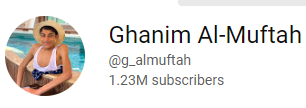 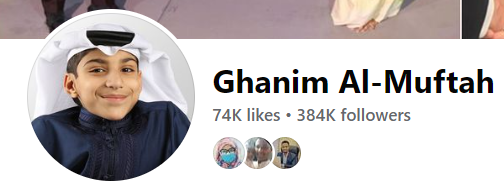 Please Visit: https://youtu.be/zQSOFSsnE9w
‘Talent is Nothing Without Hard Works’-Dayal Chandra
‘
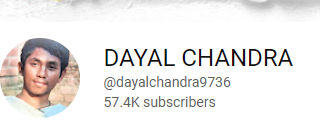 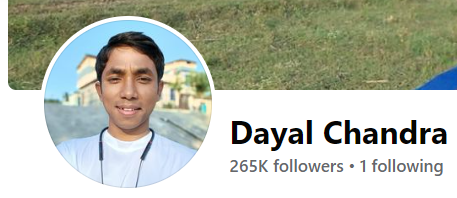 Please Visit: https://www.youtube.com/watch?v=MN_msjj5nsM
https://www.youtube.com/watch?v=uogUizAgSmA
https://youtu.be/fJjKkTgYQf0
https://www.youtube.com/watch?v=jZs6YTs6Y9I
https://www.youtube.com/watch?v=WrJyVsXfQ6I
Faccbook: https://www.facebook.com/dayalchandra01
Come out of the Box
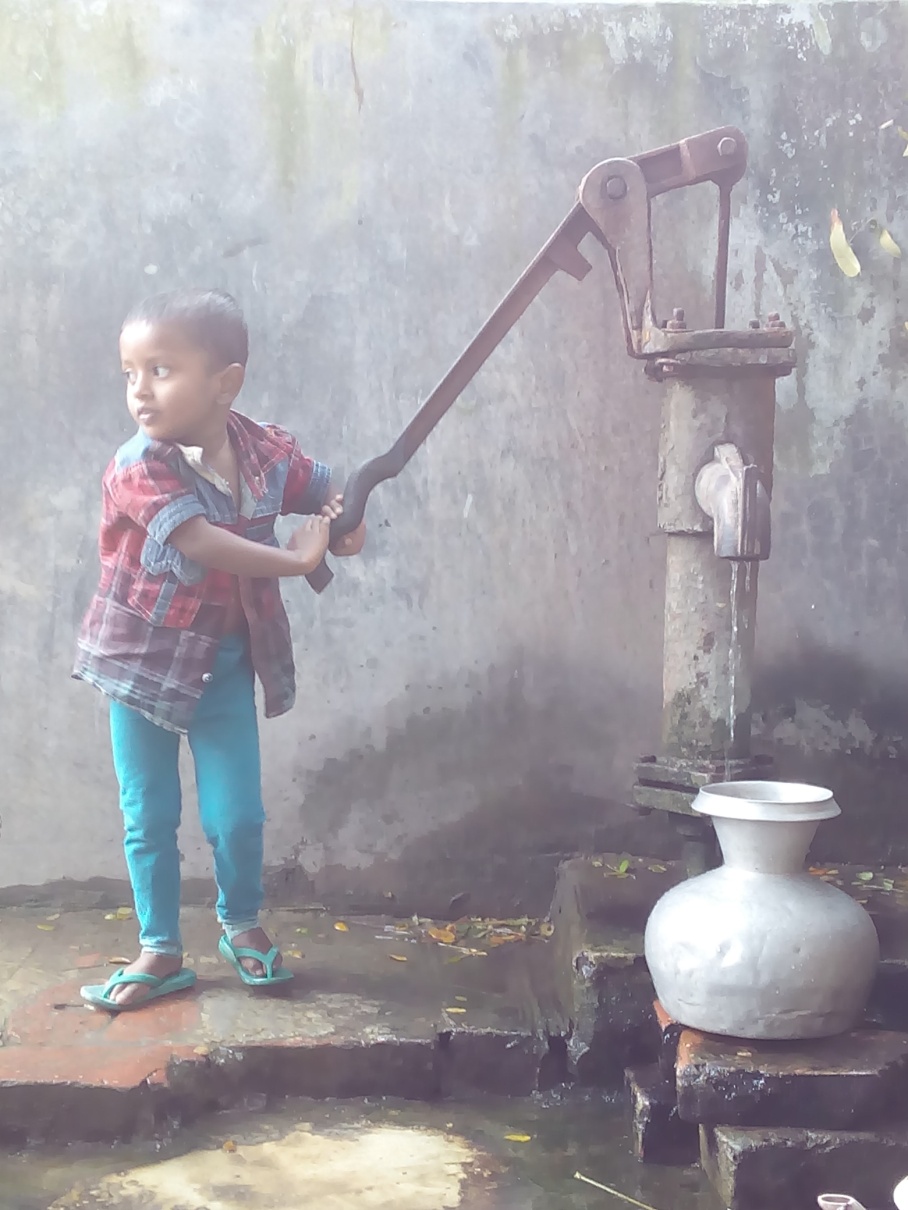 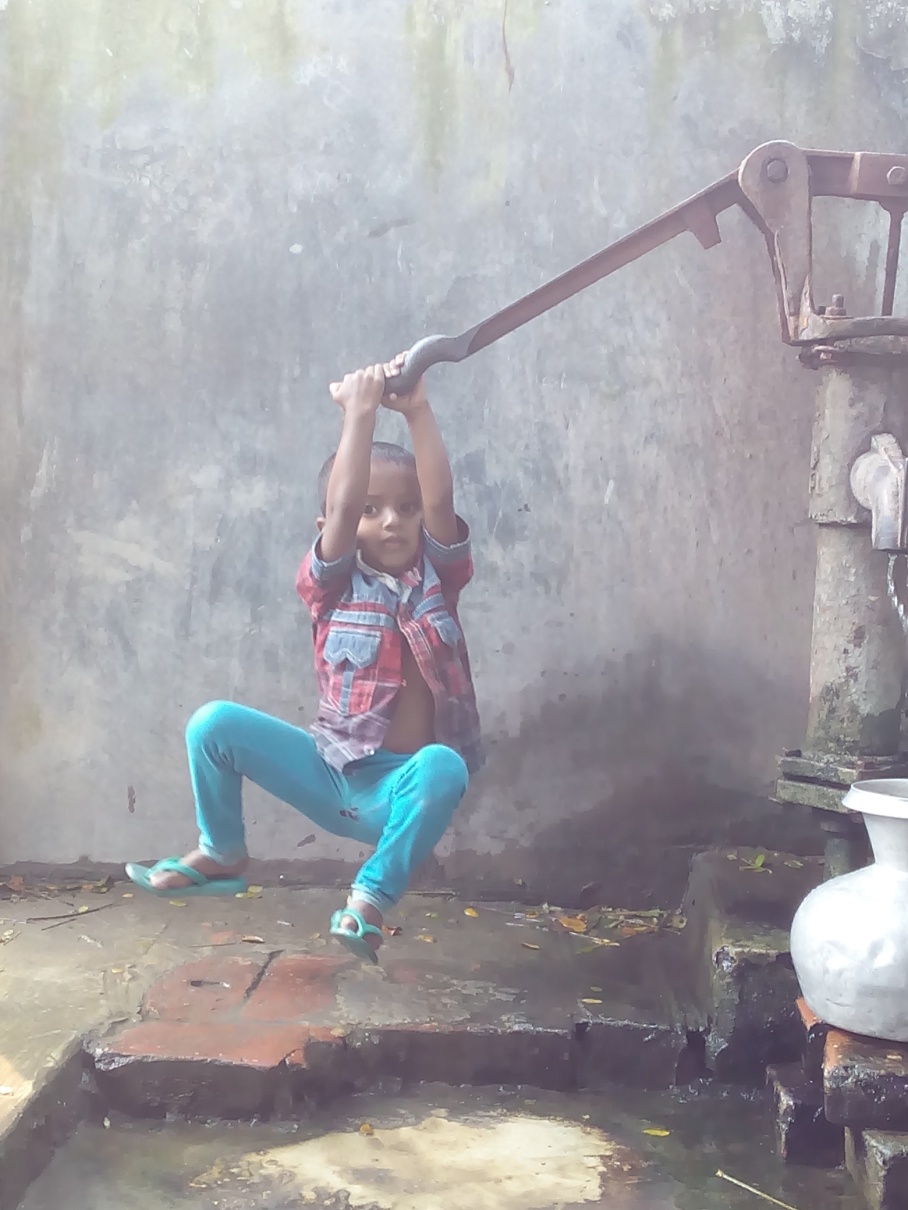 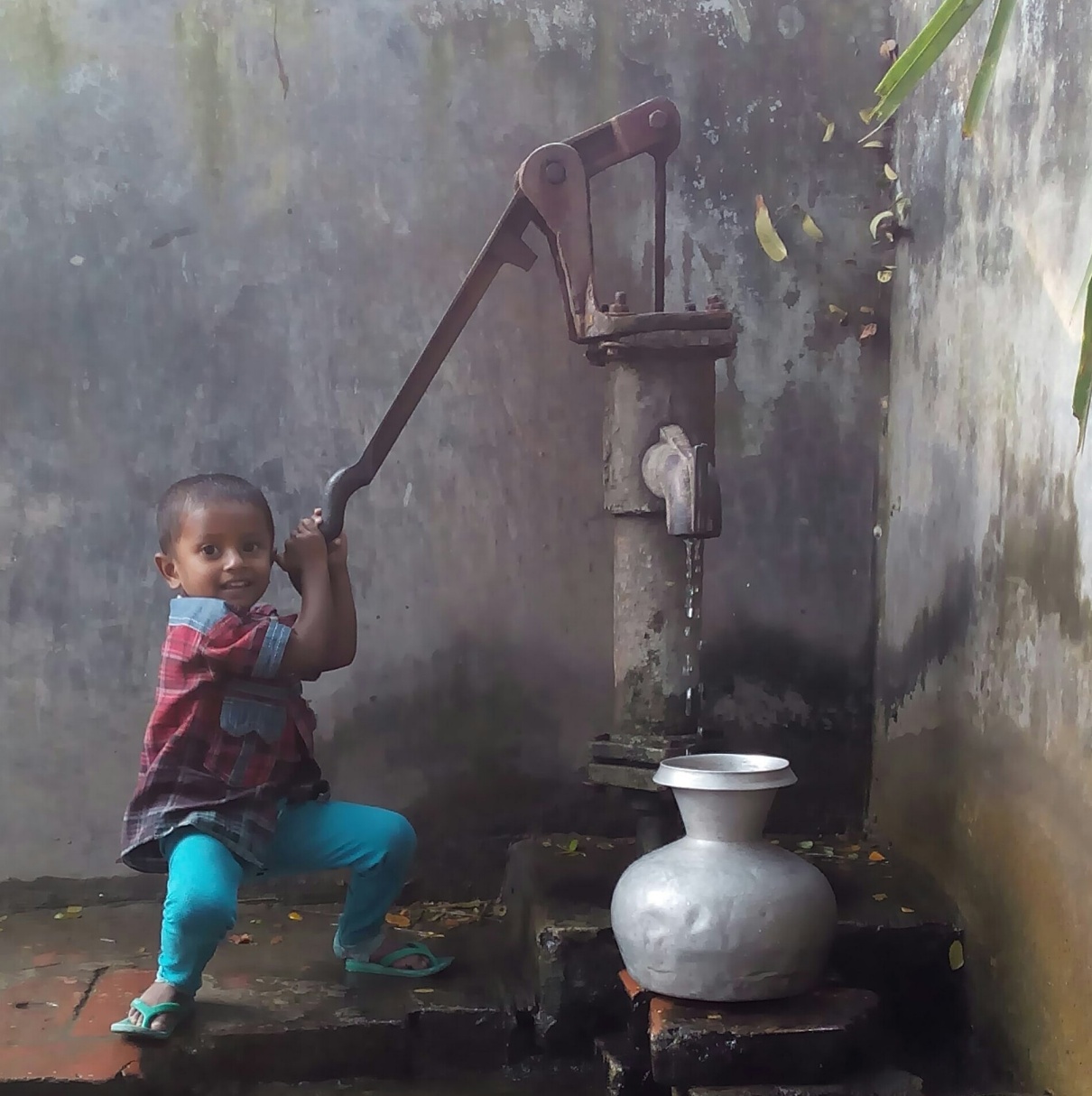 Approaching for Future Development
How to develop yourself? Your Commitment/passionate 
Area of Development: Knowledge of English, IT, Smartness, and be Communicative
Never demean yourself, Philosophy: just make or mar
We have to love ourselves with all our heart and with all our soul and with all our mind and with all our strength.
Career Development Discourse
Avoiding most common mistakes  in English
Use of capital letter
 Use of auxiliary verb
 Use of s/es
 Use of article
 Use  of many/much/some /amount/number etc.
 Spelling and finally
 Organization of a sentence
Feedback
Q1: What do you think about our today’s class?
Q2: Can you assess this class? Is it participatory oriented?
Q3: Give your suggestions for making classroom very active. 
           Please answer through: gg.gg/fhsfeedback

Thank you all with the journey of Bangladesh Studies